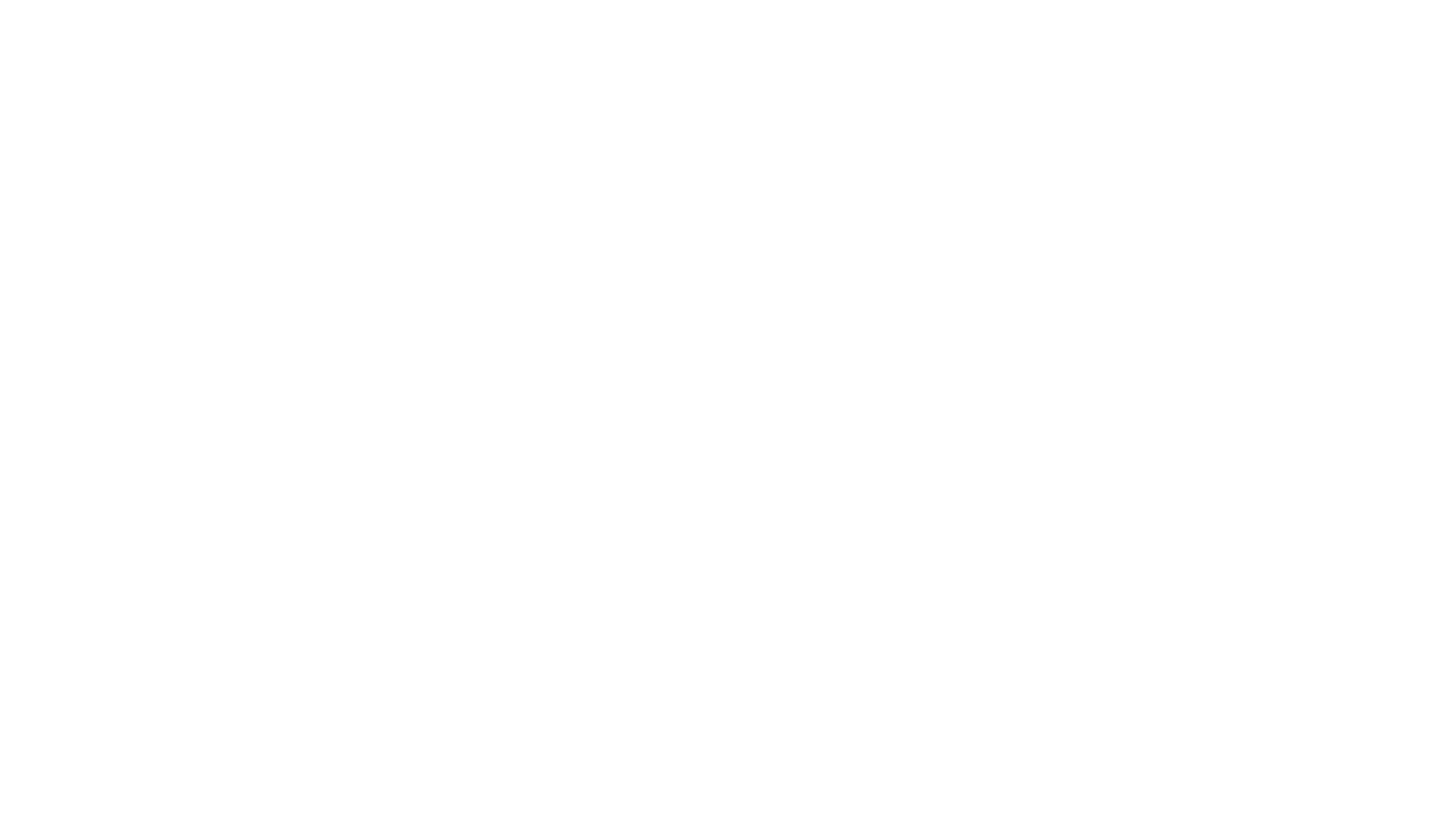 Professional Practices
A Professional Practices Course in Computer Science and Engineering
Subject: Professional Practices                                                 Prepared by: Aqsa Fahim
1/21/2020 8:18 PM
2
Course Objectives
Professional Practices is designed to familiarize students with professional practice in computer science, 
and to enable them to: 
identify ethical conflicts, 
identify their responsibilities and options, 
and think through the implications of possible solutions to ethical conflicts.
21/01/2020 8:14 PM
Subject: Professional Practices                                                 Prepared by: Aqsa Fahim
3
Course Goals
Students understand and can apply professional ethics. 
Students are aware of themselves as members of a profession, with shared community principles. 
Students are aware of the ethical implications of their professional choices, and of the communities (employer, customers, society at large) whose interests they serve. 
Students can apply ethical principles to resolve situations that arise in their professional lives. 
Students know of professional organizations that can help them deal with professional issues.
21/01/2020 8:14 PM
Subject: Professional Practices                                                 Prepared by: Aqsa Fahim
4
Common things in every organization
Apart from technical requirements three things are common in every organization:

Communication Skills (most probably you have studied in previous semester)

Team work (you will learn it by doing your final project)

Business and Professional Environment (the main reason to learn “Professional Practices” course)
21/01/2020 8:14 PM
Subject: Professional Practices                                                 Prepared by: Aqsa Fahim
5
Profession
Terms:

Profession, Professional, Professionalism carry a whole variety of meaning in context of:

Simple meaning: (simply descriptive e.g. a
professional writer)

Commendatory meaning(e.g. a professional piece of
work)
21/01/2020 8:14 PM
Subject: Professional Practices                                                 Prepared by: Aqsa Fahim
6
Profession
A profession differs country wise in terms of:

Legal and social status

Obligations and privileges
21/01/2020 8:14 PM
Subject: Professional Practices                                                 Prepared by: Aqsa Fahim
7
Professional Practices
21/01/2020 8:14 PM
Subject: Professional Practices                                                 Prepared by: Aqsa Fahim
8
Motivation
An understanding of professional and ethical responsibility. 
An ability to communicate effectively. 
The broad education necessary to understand the impact of engineering solutions in a global, economic, environmental, and societal context.
A recognition of the need for, and an ability to engage in life-long learning.
An understanding of professional, ethical, legal, security and social issues and responsibilities. 
An ability to communicate effectively with a range of audiences  G. An ability to analyze the local and global impact of computing on individuals, organizations, and society.
Recognition of the need for and an ability to engage in continuing professional development
21/01/2020 8:14 PM
Subject: Professional Practices                                                 Prepared by: Aqsa Fahim
9
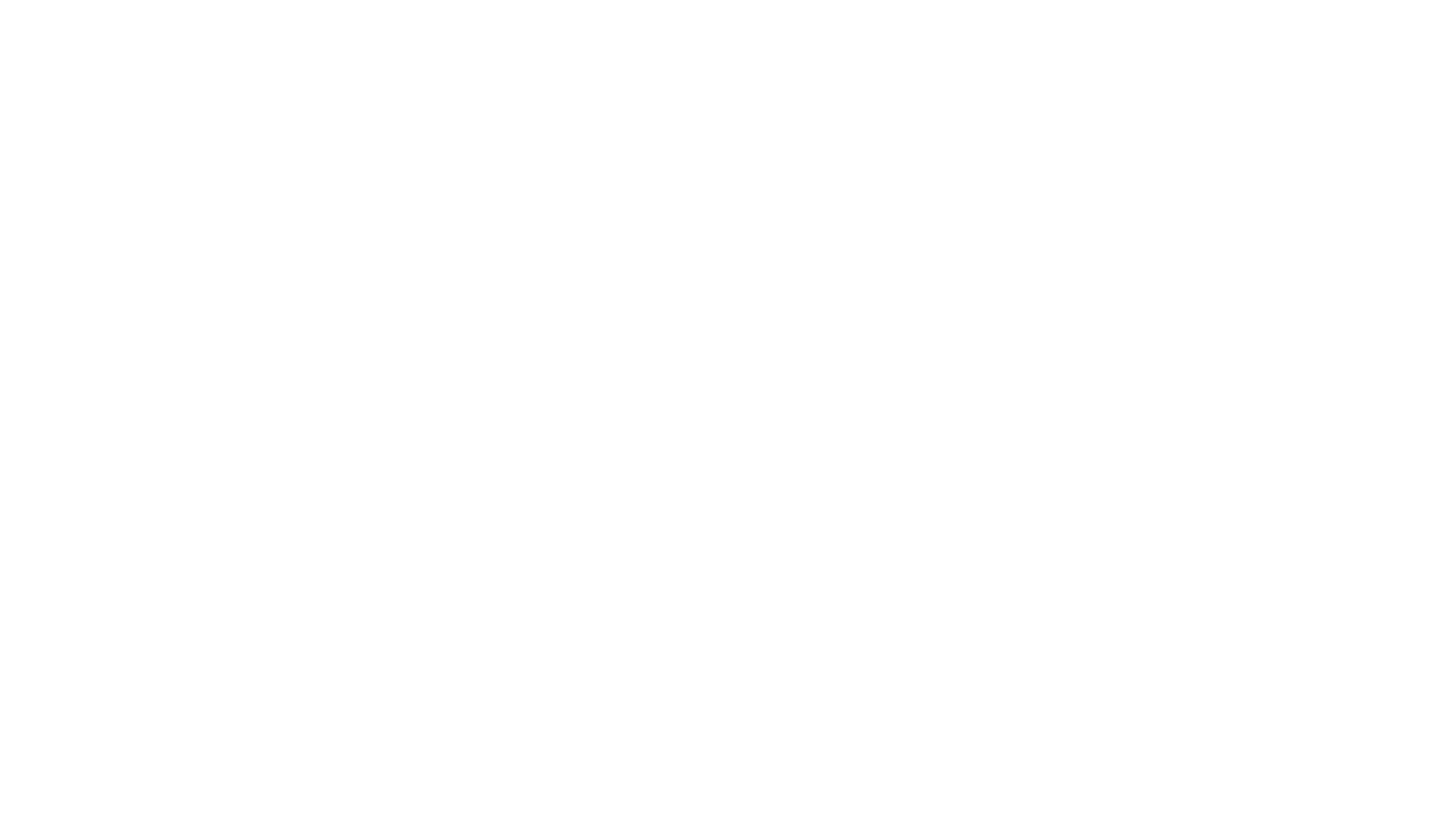 THE END
Subject: Professional Practices                                                 Prepared by: Aqsa Fahim
1/21/2020 8:19 PM
10